TITLE OF THE POSTER
Authors Name & Affiliation
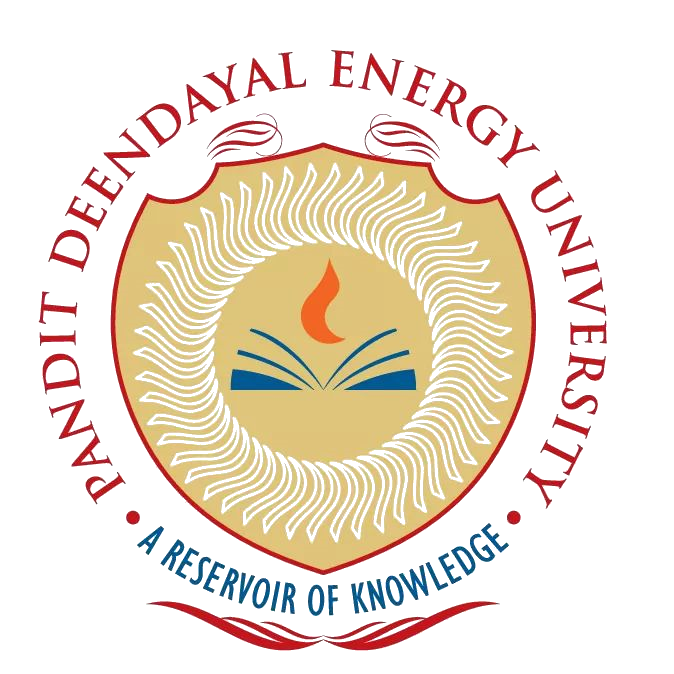 Insert
Logo
Objective
Abstract
Insert Text
Insert Text
Methodology
Insert Flowcharts, Diagrams and Designs
Expected Results
Insert Graph, Flowcharts, Pie charts, etc.
Outcomes
Bibliography/ References
Insert prototypes, pictures, photos, etc.
Insert Bibliography/References in list
Acknowledgement
Insert acknowledgement here